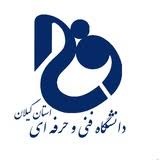 دوازده بهمن سالگرد  ورود بنیان گزارجمهوری اسلامی ایران بر همگان مبارک باد.
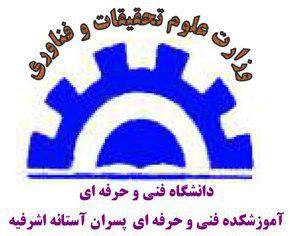 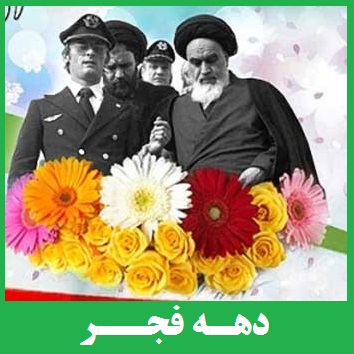